Key Vocabulary
Vibrations – moving (wobbling) very quickly back and forth. 
 
Pitch – how high or low a sound is 

Volume – how loud or quiet a sound is

Faint – barely hear something

Insulation - material that is used to stop heat, sound, or electricity from escaping or entering.

Soundproofing – a way to reduce the movement of sound. 

Sound wave – how sound/vibrations travel through the air.
Year 4 Sound
Volume
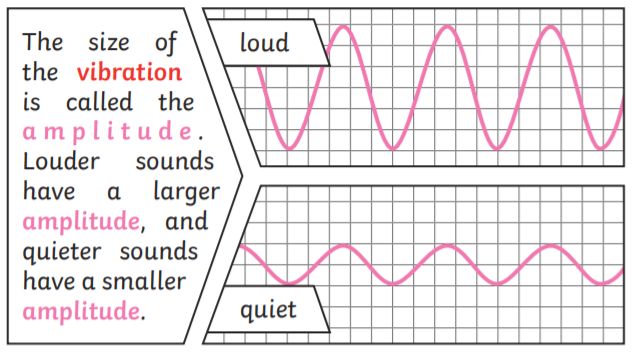 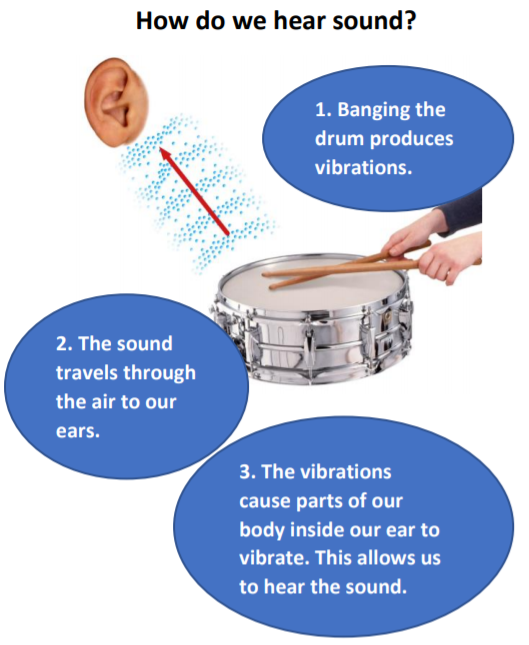 Sound
Sound is a type of energy. Sounds are created by vibrations. The louder the sound, the bigger the vibration.
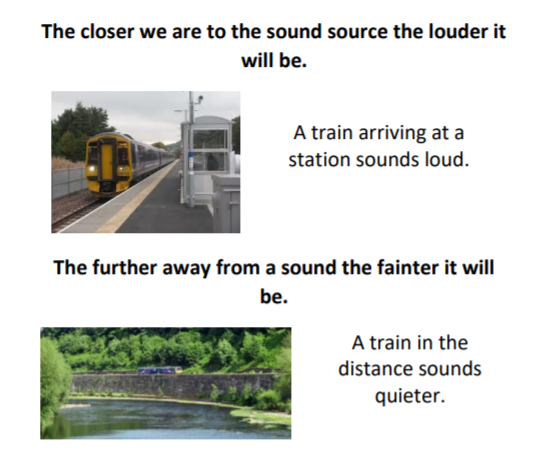 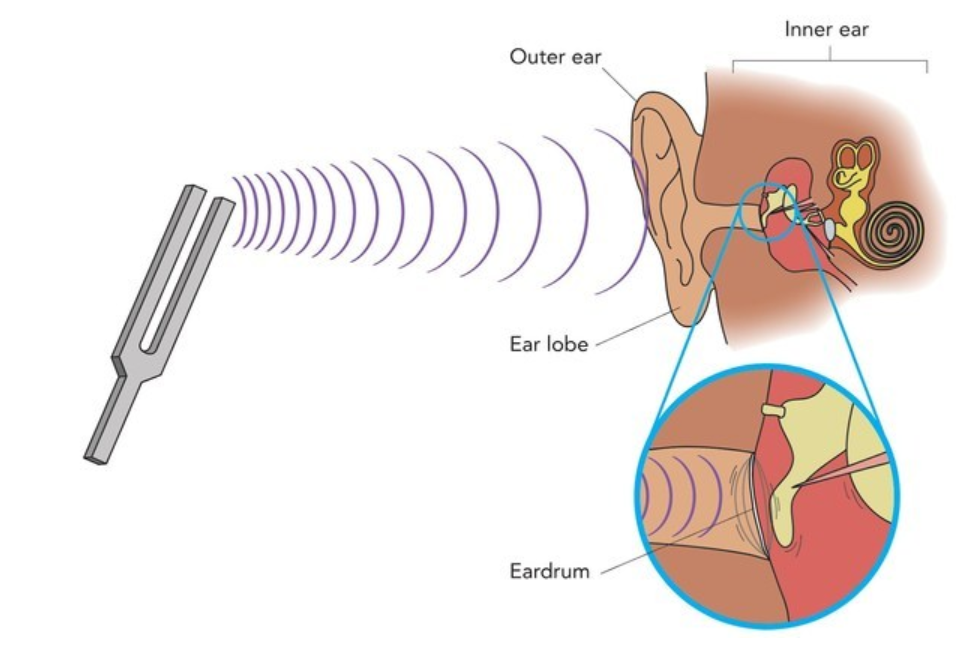 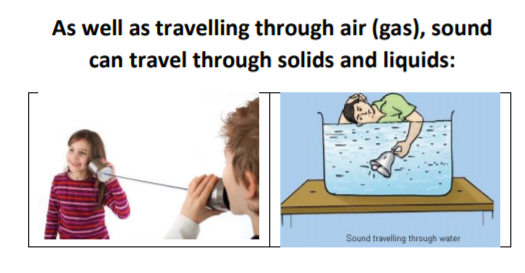 Pitch
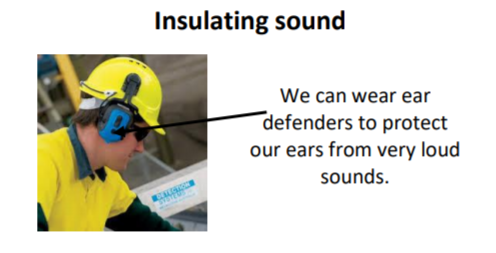 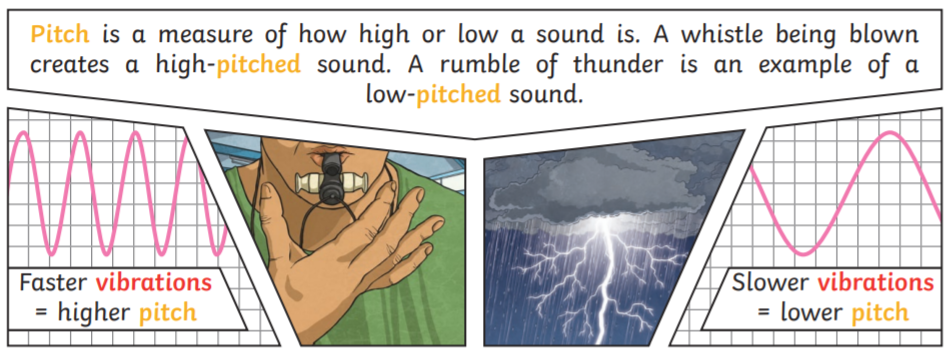 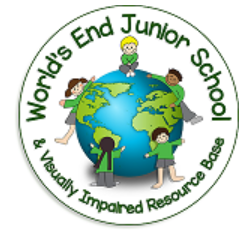